Bitmapová grafika
Adéla Kotková
Bitmapová grafika
bitmapová (rastrová) grafika je jeden ze dvou základních způsobů, jakým počítače ukládají a zpracovávají obrazové informace (druhý způsob je vektorová grafika)
celý obrázek je popsán pomocí jednotlivých barevných bodů (pixelů)
body jsou uspořádány do mřížky, každý bod má určen svou přesnou polohu a barvu v nějakém barevném modelu (např. RGB)
tento způsob popisu obrázků používá např. televize nebo digitální fotoaparát
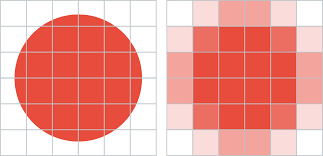 Bitmapová grafika
pokud se obrázek zobrazuje na monitoru, pak většinou stačí rozlišení 72 DPI, pro tisk na tiskárně 300 DPI
pro převod obrazových předloh (klasické fotografie, kreseb a dalších) do rastrové grafiky slouží skener nebo digitální fotoaparát
další možností pro ukládání a zpracování obrazů je vektorová grafika, kde se obrázek popisuje pomocí geometrických objektů - křivek a mnohoúhelníků
kvalitu záznamu obrázku ovlivňuje především rozlišení a barevná hloubka, rozmístění a počet barevných bodů obvykle odpovídají zařízení, na kterém se obrázek vykresluje (monitor, tiskárna)
Výhody a nevýhody bitmapové grafiky
přirozená volba pro digitální fotografii (a některé další typy grafiky)
pořízení obrázku je velmi snadné například pomocí fotoaparátu nebo pomocí skeneru

změna velikosti (zvětšování nebo zmenšování) vede ke zhoršení obrazové kvality obrázku
zejména zvětšování obrázku je možné jen v omezené míře, neboť při větším zvětšení je na výsledném obrázku patrný rastr
poměrně velké nároky na paměťové zdroje (při vysokém rozlišení a barevné hloubce velikost obrázku dosahuje i jednotek megabytů, v profesionální grafice se běžně operuje i s podklady o desítkách megabytů)
Formáty
používané formáty grafických souborů dělíme na nekomprimované a komprimované, komprimované pak na formáty s bezeztrátovou či ztrátovou kompresí
bezeztrátová komprese je jeden ze dvou základních přístupů ke kompresi dat, které dovolují přesnou zpětnou rekonstrukci komprimovaných dat, na rozdíl od ztrátové komprese, kde se to záměrně neděje
bezeztrátová komprese se používá všude tam, kde je důležité, aby se originální data a data po kompresi a následné dekompresi zcela shodovala – např. texty nebo audiovizuální data, u kterých uživatel nechce ani sebemenší ztrátu kvality
FLIF; GIF, JBIG2, JPEG 2000, JPEG-LS, JPEG XL, PNG, TIFF, WebP
Formáty
ztrátová komprese je způsob ukládání některých digitálních dat v počítačích
zmenšuje objem dat na zlomek původní velikosti, přitom se některé méně důležité informace ztrácejí a z vytvořených dat již nejdou zrekonstruovat
JPEG, JPEG 2000, JPEG XL (podporuje i bezeztrátovou kompresi), MPEG
Rastrové grafické editory
počítačový program umožňující uživateli prostřednictvím grafického rozhraní vytvářet a upravovat soubory s rastrovou grafikou
data jsou zaznamenávána v některém z formátů vhodných pro rastrovou grafiku jako např. JPEG, PNG, GIF a TIFF
mezi nejznámější rastrové editory patří Adobe Photoshop, GIMP, Krita a Malování
Zdroje:
https://cs.wikipedia.org/wiki/Rastrov%C3%A1_grafika
https://cs.wikipedia.org/wiki/Ztr%C3%A1tov%C3%A1_komprese
https://cs.wikipedia.org/wiki/Bezeztr%C3%A1tov%C3%A1_komprese
Děkuji za pozornost